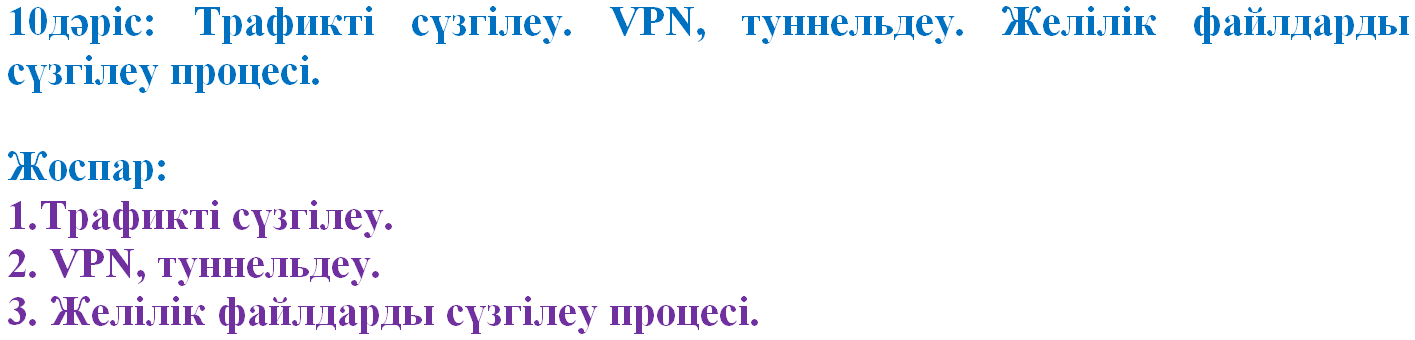 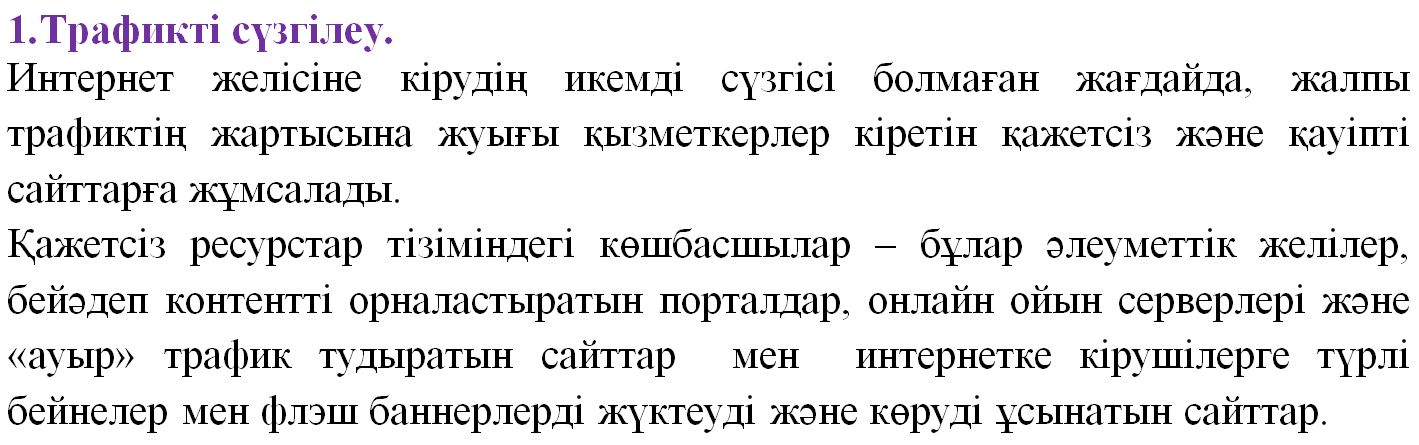 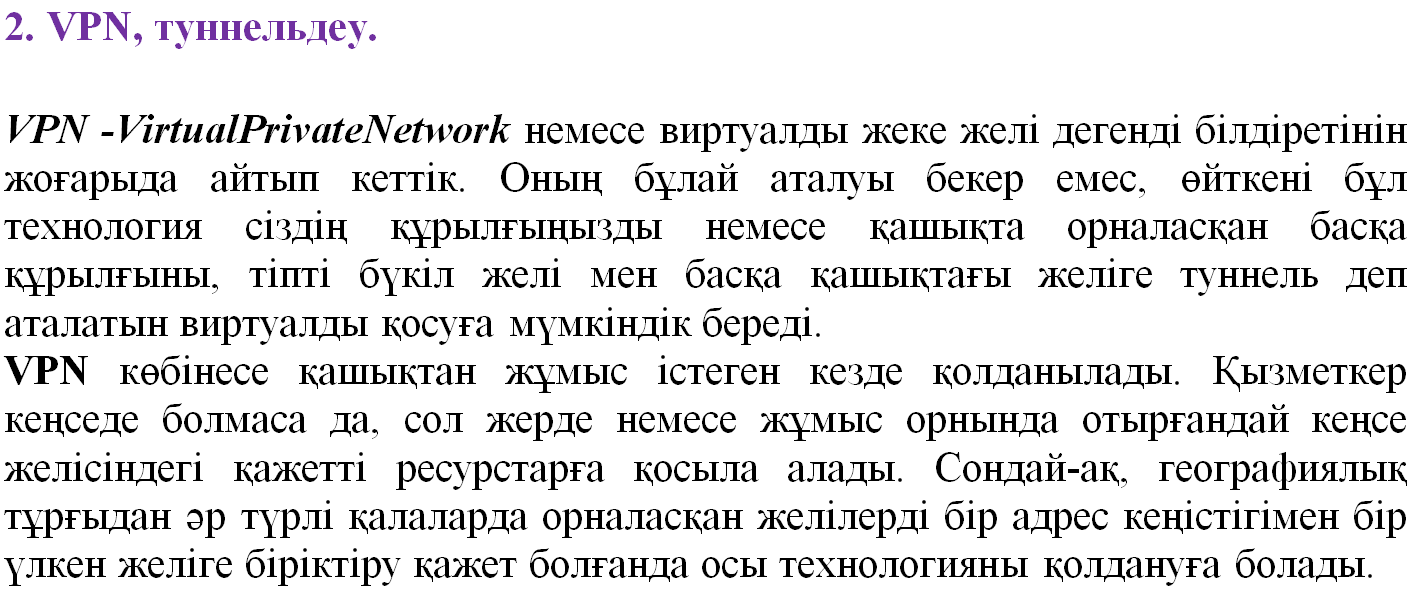 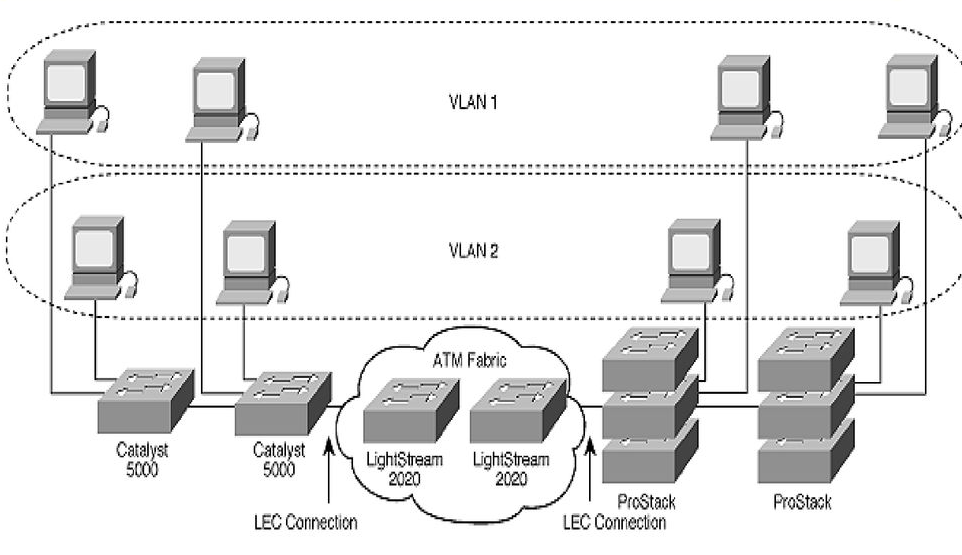 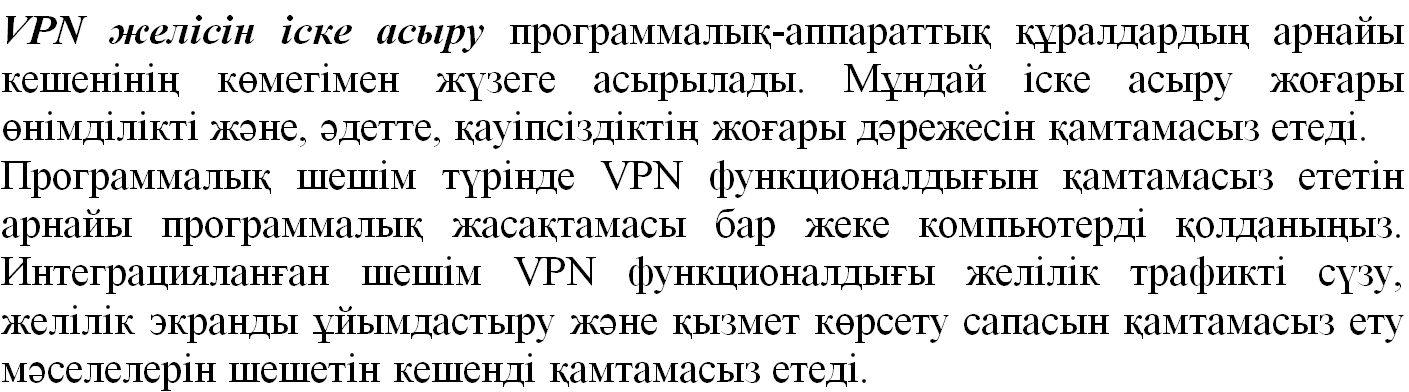 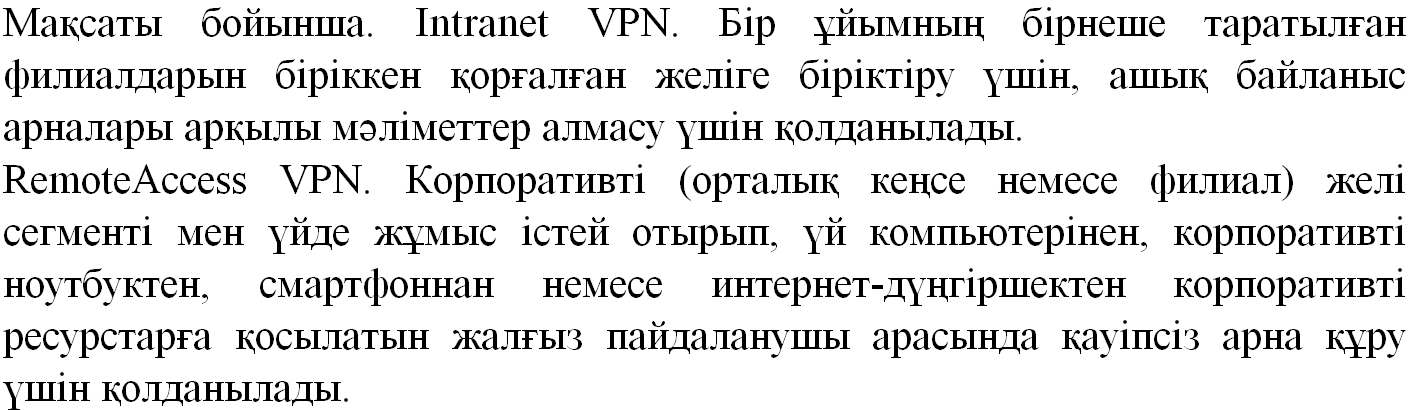 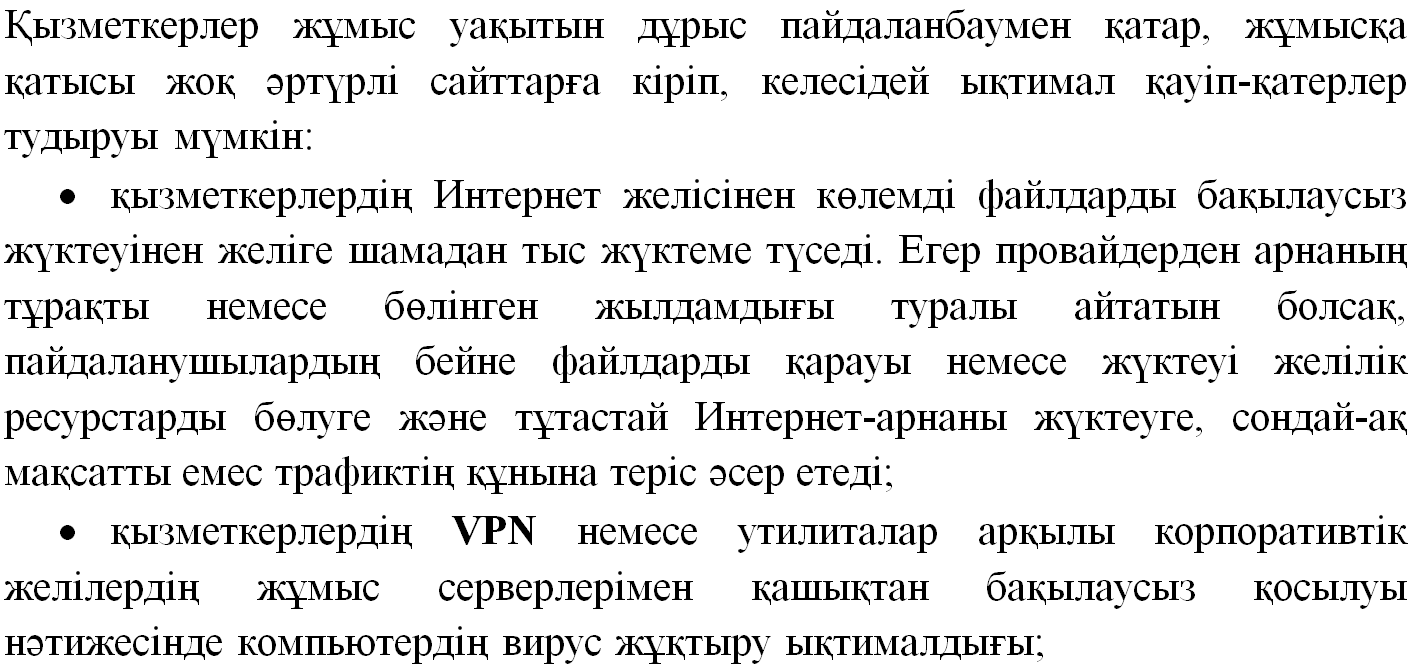 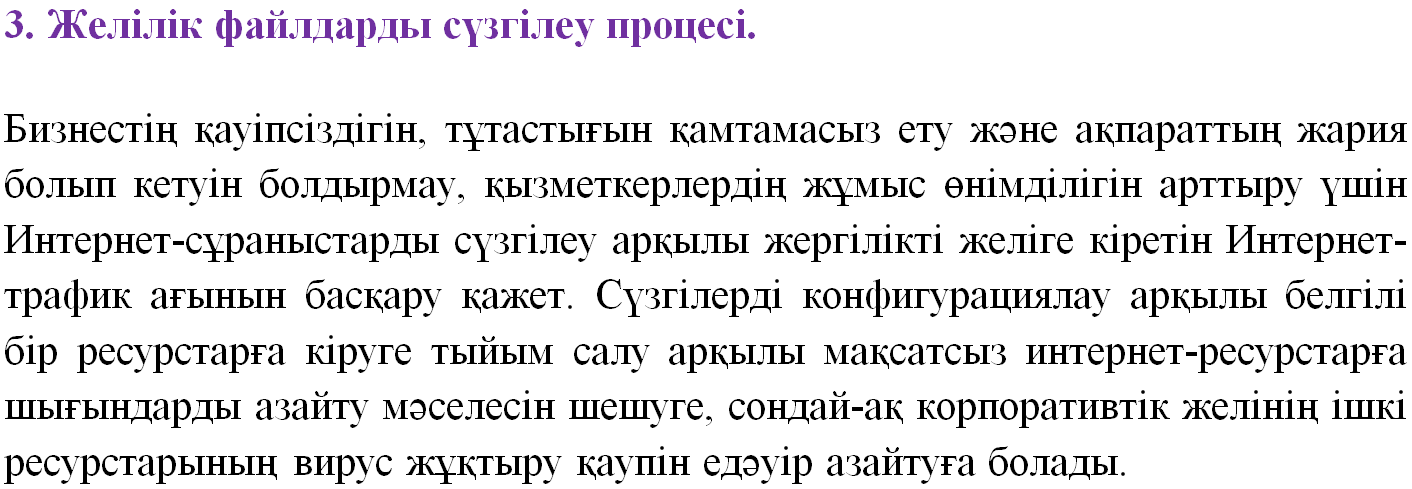 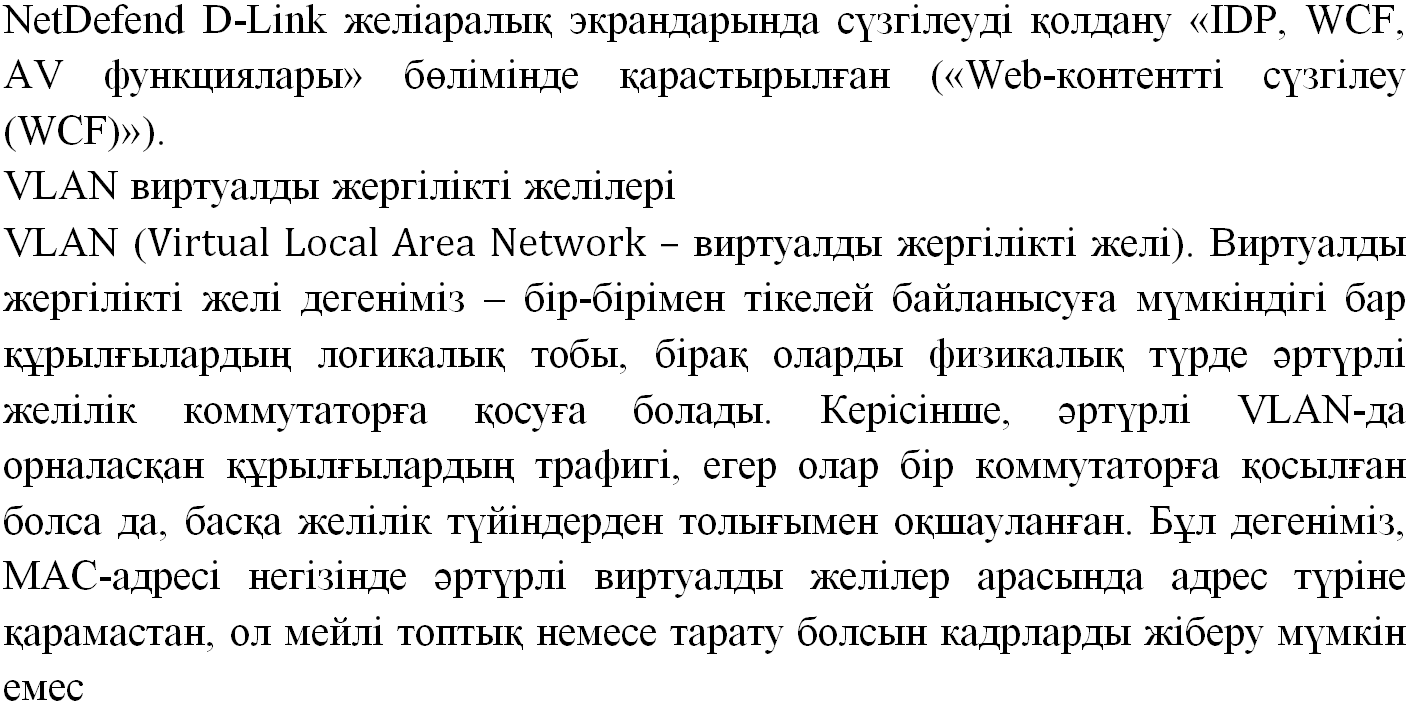 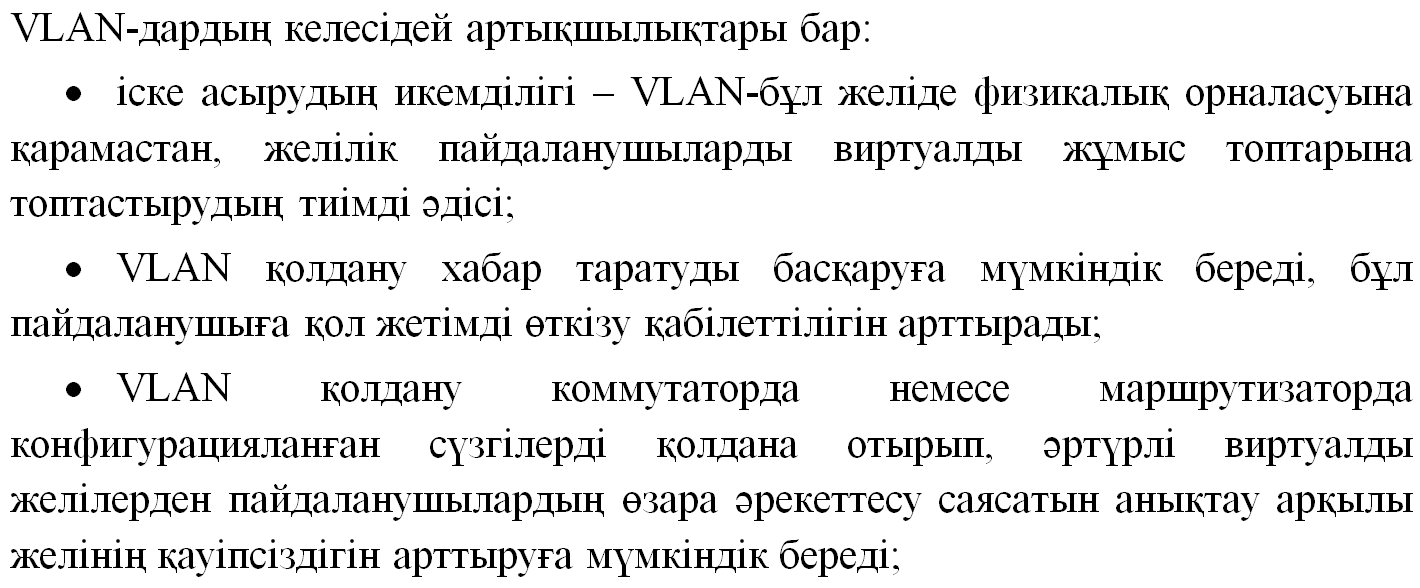 Видео көрсету
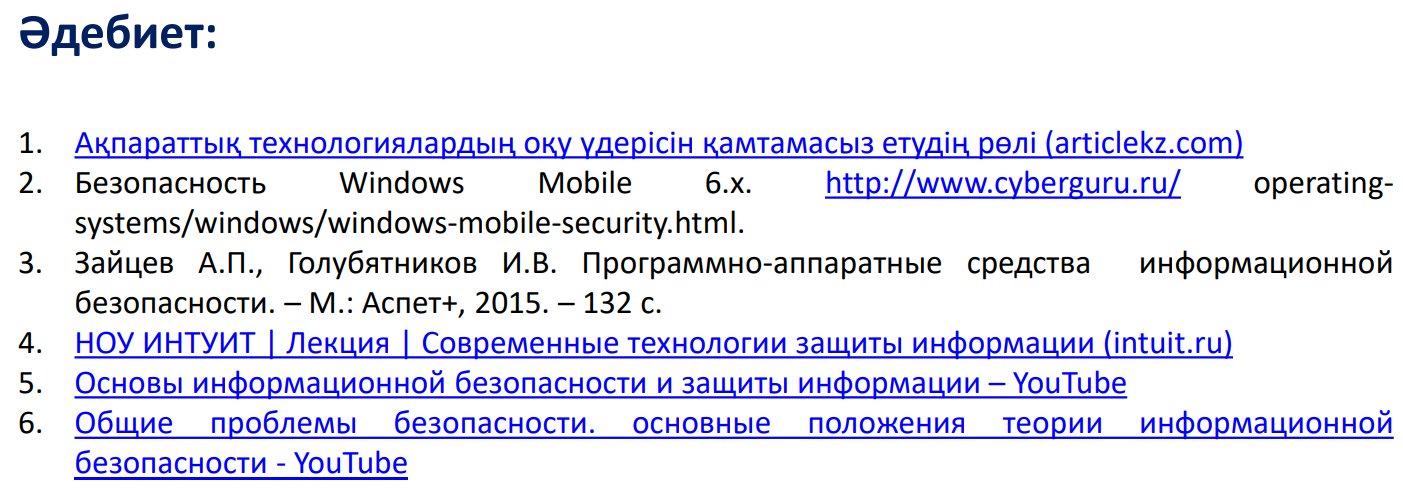